Фонетическэ зэпкърыхыныгъэр къыдопщытэж.
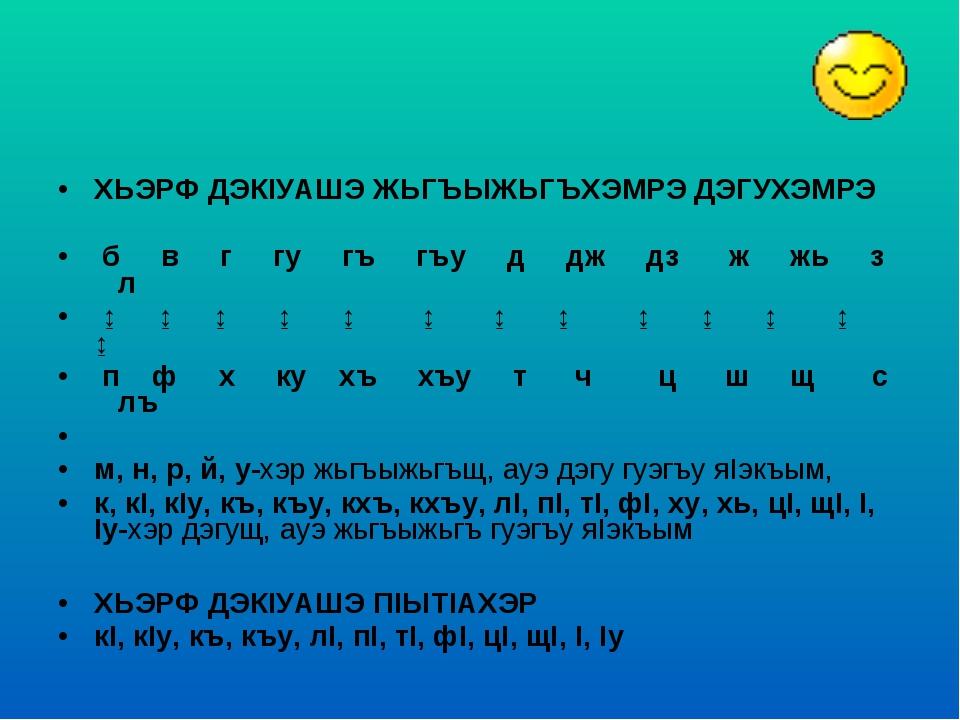 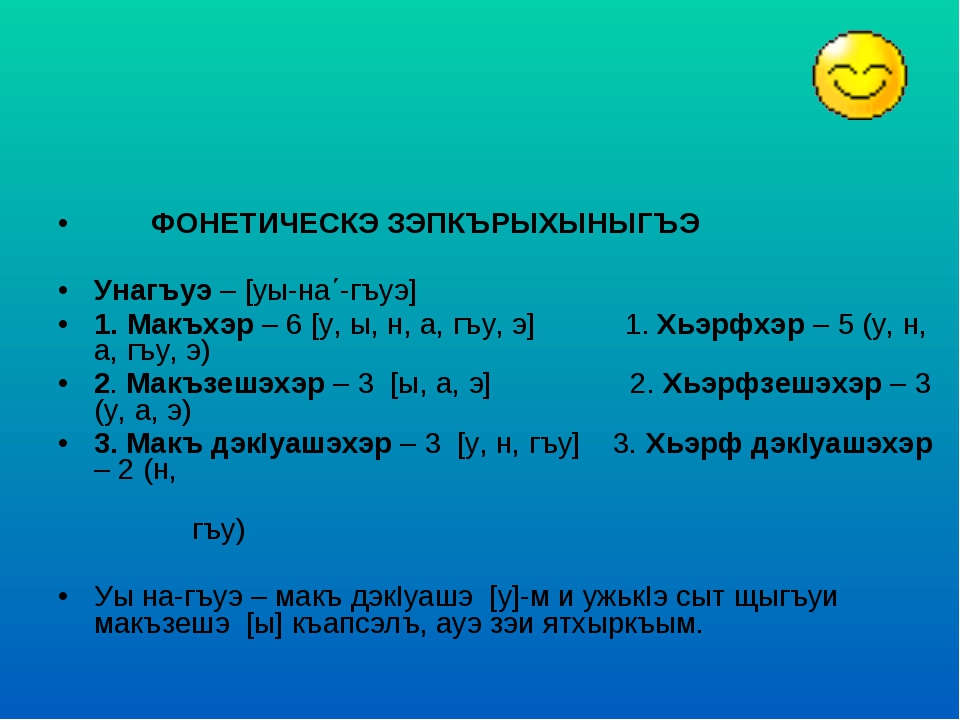 Ц1ык1ухэ, хьэрфхэмрэ макъхэмрэ, фонетическэ зэпкърыхыныгъэм фриплъэж.